LSA-SAF Event Week 2011
Session 5



FIRE RISK
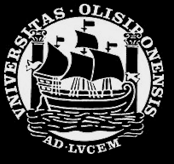 Carlos C. DaCamara
Associate Professor
IDL – University of Lisbon
Email: cdcamara@fc.ul.pt
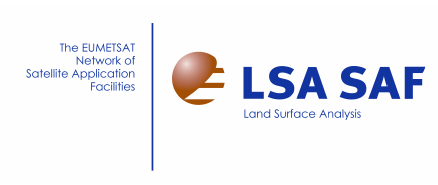 BACKGROUND
Fire-related processes have long been identified as applications with great potential to be derived from Meteosat/SEVIRI.
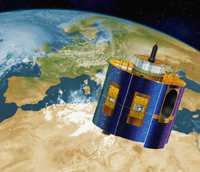 BACKGROUND
The growing number of users of Meteosat information for agricultural and forestry applications, together with the growing demands for environmental monitoring and risk management has led EUMETSAT’s LSA SAF to commit to the development of a new line of research aiming to explore the capability of Meteosat/SEVIRI to detect and monitor active fires over Africa and Europe.
BACKGROUND
As a result, the LSA SAF is currently disseminating on an operational basis the following products:
BACKGROUND
As a result, the LSA SAF is currently disseminating on an operational basis the following products:
the  Fire Risk Mapping (FRM) product, that provides daily maps of meteorological fire risk over Mediterranean Europe;
BACKGROUND
As a result, the LSA SAF is currently disseminating on an operational basis the following products:
the  Fire Risk Mapping (FRM) product, that provides daily maps of meteorological fire risk over Mediterranean Europe;
the  Fire Detection and Monitoring (FD&M) product, that provides a continuous monitoring of fire activity over Africa and Europe;
BACKGROUND
As a result, the LSA SAF is currently disseminating on an operational basis the following products:
the  Fire Risk Mapping (FRM) product, that provides daily maps of meteorological fire risk over Mediterranean Europe;
the  Fire Detection and Monitoring (FD&M) product, that provides a continuous monitoring of fire activity over Africa and Europe;
The Fire Radiative Power (FRP) product that allows the estimation of carbon emissions from the vegetation fires.
LSA-SAF Event Week 2011
Session 5

Part 1


PRE-FIRE CONDITIONS
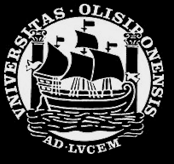 Carlos C. DaCamara
Associate Professor
IDL – University of Lisbon
Email: cdcamara@fc.ul.pt
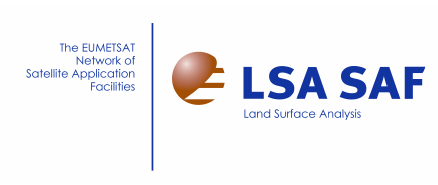 INTRODUCTION
Rural fires are common events on ecosystems characterized by alternating rainy and drought periods, which inevitably lead to high levels of vegetation stress and to the accumulation of fuels during the dry phase .
INTRODUCTION
Rural fires are common events on ecosystems characterized by alternating rainy and drought periods, which inevitably lead to high levels of vegetation stress and to the accumulation of fuels during the dry phase .

QUESTION: In what part of Europe is this particularly true?
INTRODUCTION
This is particularly true in Mediterranean Europe, where the rainy and mild winters followed by warm and dry summers make the region especially prone to the occurrence of a large number of fire events.
INTRODUCTION
This is particularly true in Mediterranean Europe, where the rainy and mild winters followed by warm and dry summers make the region especially prone to the occurrence of a large number of fire events.

QUESTION: In what time of the year do the most severe fire episodes take place?
FIRES IN PORTUGAL
PORTUGAL has been strongly affected by wildfires. 
According to the most recent inventory provided by the National Forest Authority (Autoridade Florestal Nacional, AFN), over 5 million hectares have burned during 1980-2006, of which the impressive amount of 1 million ha concentrates in the 3-year period of 2003-2005.
FIRES IN PORTUGAL
FIRES IN PORTUGAL
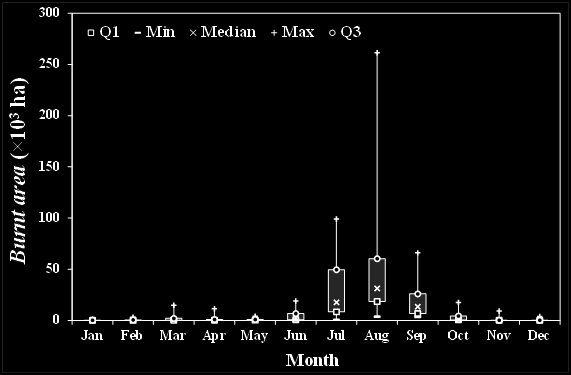 FIRES IN PORTUGAL
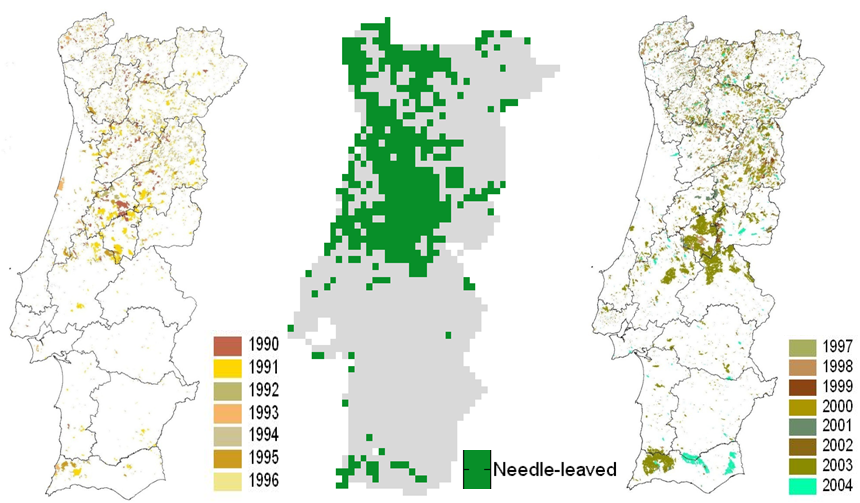 CLIMATE & WEATHER ANOMALIES
The aim of this lesson is to demonstrate that the extent of burnt area in Portugal is mainly controlled by two different types of meteorological factors associated to two different temporal scales:
CLIMATE & WEATHER ANOMALIES
The aim of this lesson is to demonstrate that the extent of burnt area in Portugal is mainly controlled by two different types of meteorological factors associated to two different temporal scales:
the climate anomaly  which relates to the existence of long dry periods with absence of precipitation in late spring and early summer;
CLIMATE & WEATHER ANOMALIES
We begin by demonstrating that the extent of burnt area in Portugal is mainly controlled by two different types of meteorological factors associated to two different temporal scales:
the climate anomaly  which relates to the existence of long dry periods with absence of precipitation in late spring and early summer;
the weather anomaly   which relates to the occurrence of very intense dryspells in days of extreme synoptic situations.
WHAT IS NDVI?
Red light is strongly absorbed by photosynthetic pigments found in green leaves, whereas near-infrared is highly reflected by live leaf tissues, regardless of their color.
Areas of bare soil on the contrary tend to appear similar in both the red and near-infrared wavelengths.
WHAT IS NDVI?
QUESTION

What are the values  of NDVI to be expected for vegetation and bare soil surfaces?
WHAT IS NDVI?
QUESTION

What are the values  of NDVI to be expected for vegetation and bare soil surfaces?

Answer: The typical range of actual values of NDVI is about 0.1 for bare soils to 0.9 for dense vegetation.
EXTREME YEARS
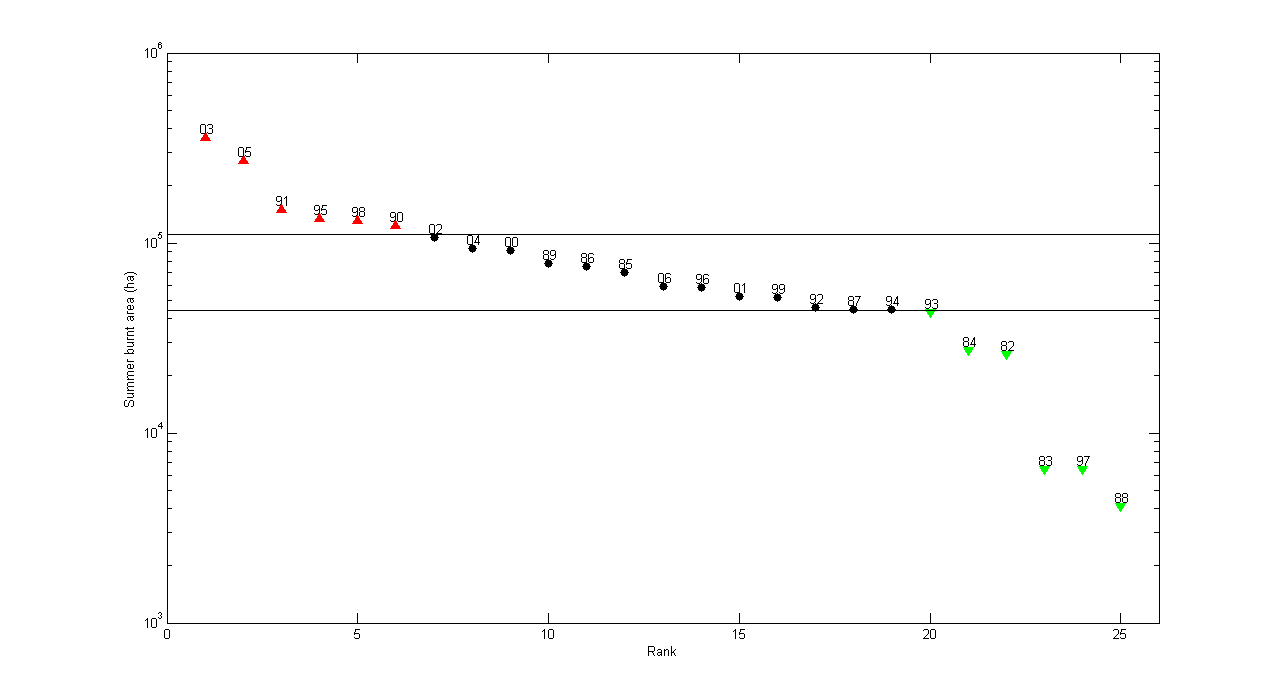 EXTREME YEARS
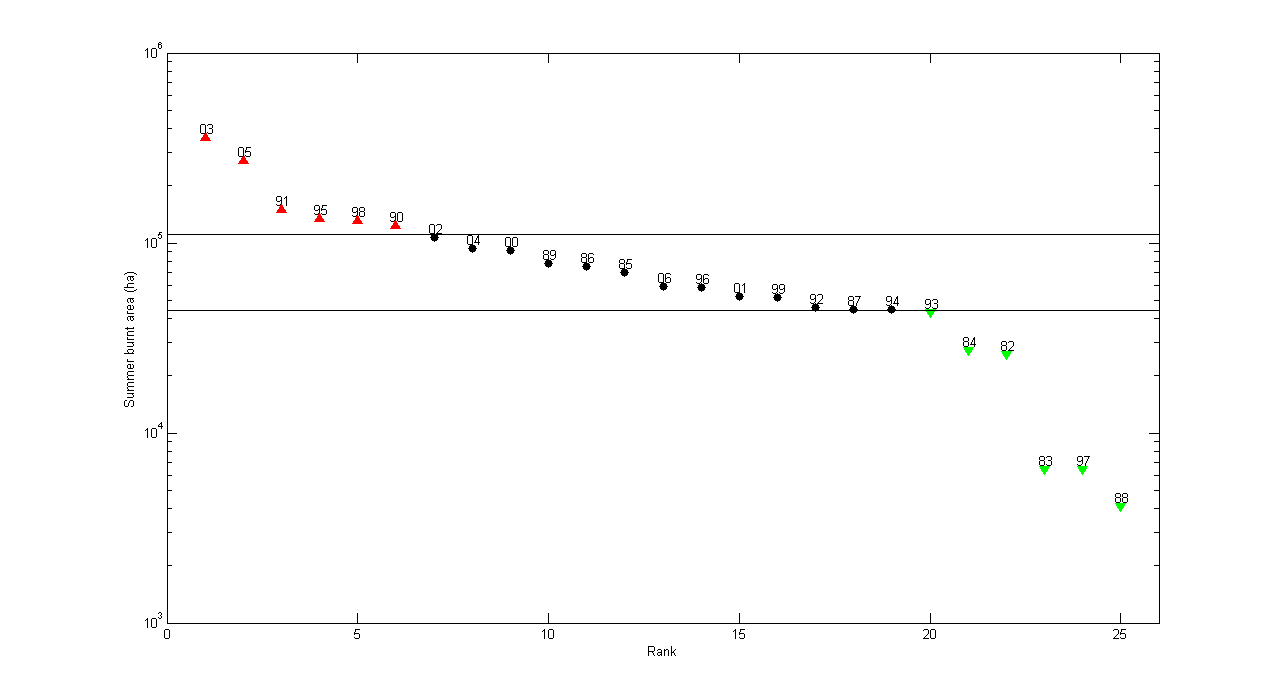 SEVERE YEARS
WEAK YEARS
EXTREME YEARS
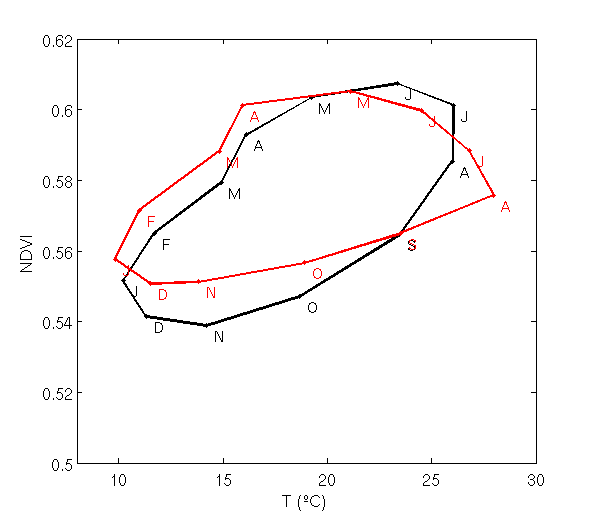 SEVERE YEARS
EXTREME YEARS
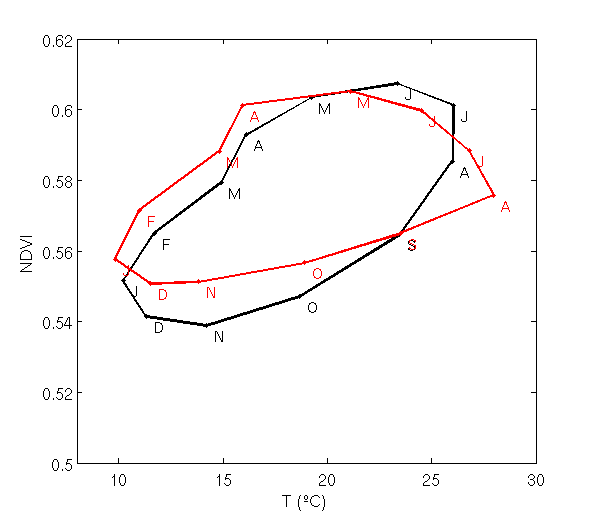 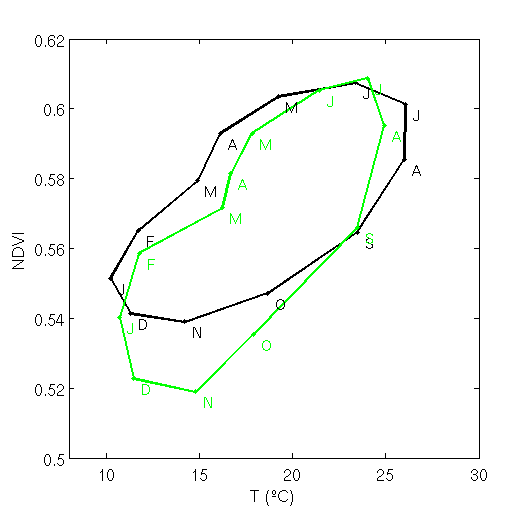 SEVERE YEARS
WEAK YEARS
2003 versus 2005
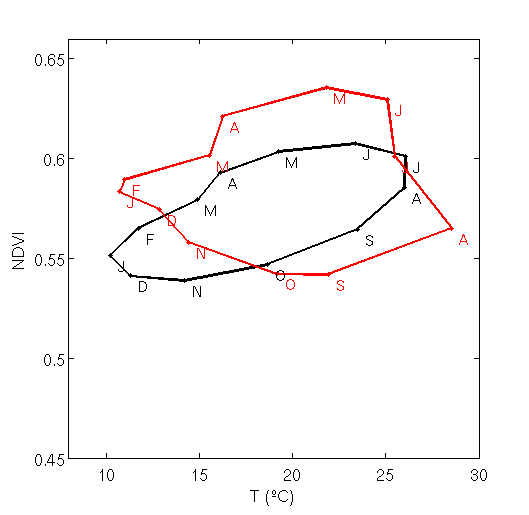 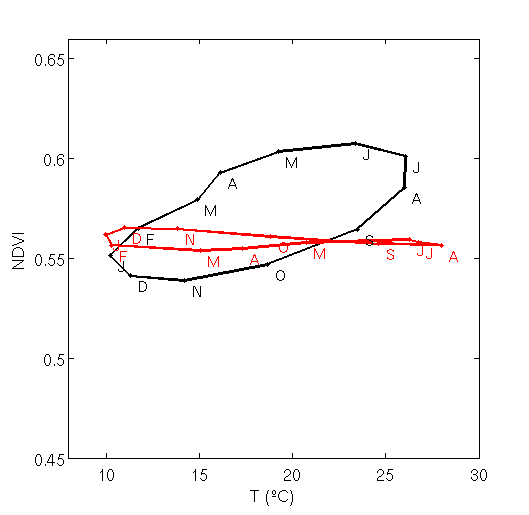 2003
2005
CLIMATE vs. WEATHER ANOMALIES
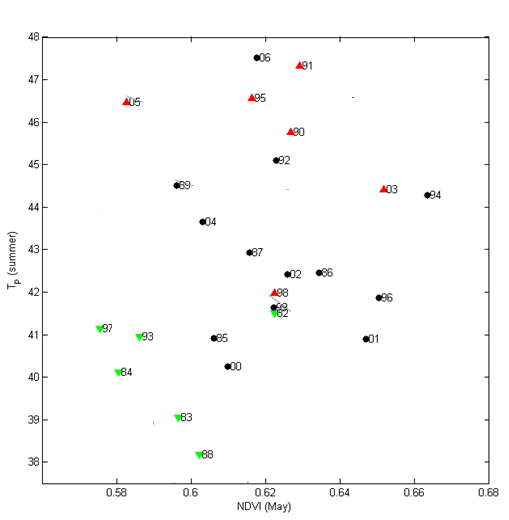 TP (summer) is the “pyrogenic” temperature defined by:
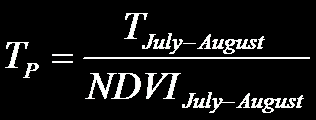 CLIMATE vs. WEATHER ANOMALIES
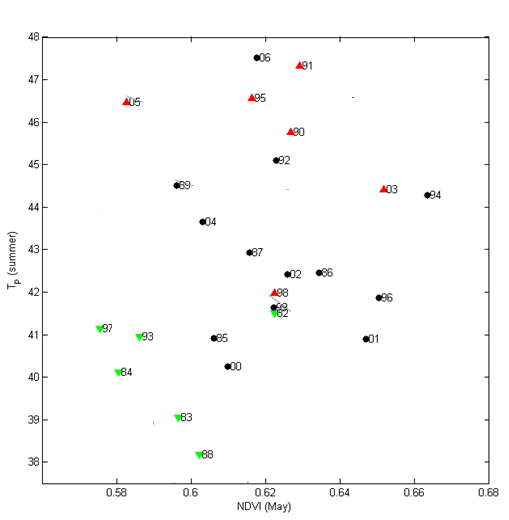 CLIMATE vs. WEATHER ANOMALIES
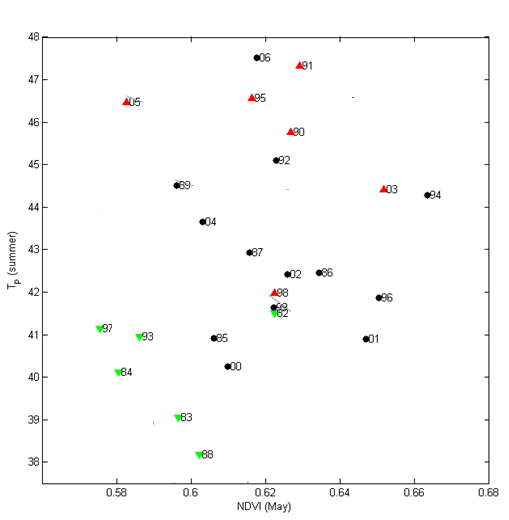 Climate anomaly
CLIMATE vs. WEATHER ANOMALIES
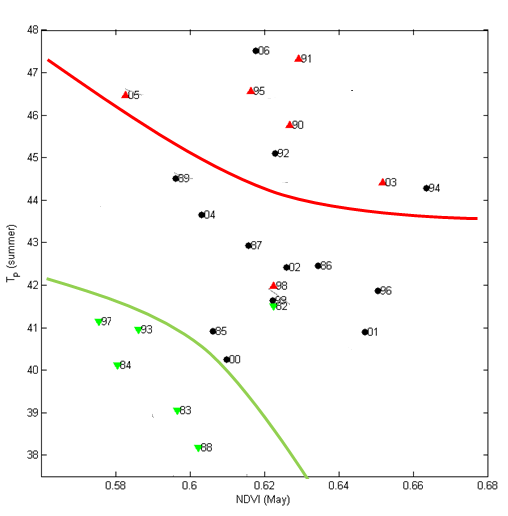 Meteorological anomaly
Climate anomaly
LSA-SAF Event Week 2011
Session 5

Part 2


THE FRM PRODUCT
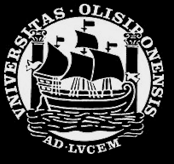 Carlos C. DaCamara
Associate Professor
IDL – University of Lisbon
Email: cdcamara@fc.ul.pt
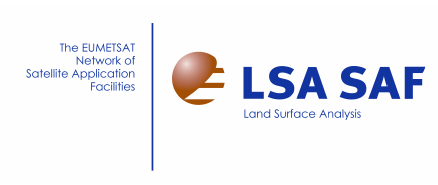 The Fire Risk Mapping product
The FRM product is based on:
The Fire Risk Mapping product
The FRM product is based on:
Information about vegetation type from GLC200. Vegetation type provides an indication about available fuel and flammabiltiy;
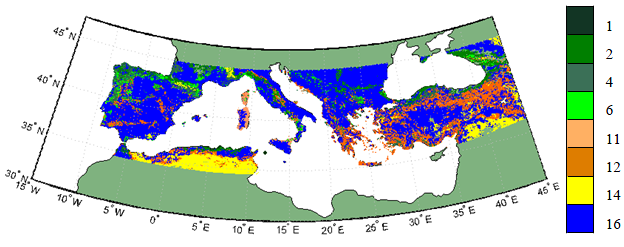 The Fire Risk Mapping product
The FRM product is based on:
Information about vegetation type from GLC200. Vegetation type provides an indication about available fuel and flammabiltiy;  
Information about location and duration of fire events as obtained from the Fire Detection & Monitoring product (details will be provided in Session 6);
The Fire Risk Mapping product
The FRM product is based on:
Information about vegetation type from GLC200. Vegetation type provides an indication about available fuel and flammabiltiy;  
Information about location and duration of fire events as obtained from the Fire Detection & Monitoring product (details will be provided in Session 6);
The Fire Weather Index, that uses meteorological data to empirically estimate the available fuel and fire spread rate. Data used to calculate FWI are derived from daily meteorological fields of ECMWF analyses.
The Fire Weather Index
The Generalized Pareto distribution
Active fire duration is defined by the number of consecutive MSG slots (1 MSG slot = 15 minutes) where an active fire is identified in a given pixel.
The Generalized Pareto distribution
Active fire duration is defined by the number of consecutive MSG slots (1 MSG slot = 15 minutes) where an active fire is identified in a given pixel.
It was found that the decimal logarithm of active fire duration tends to follow a Generalized Pareto (GP) distribution.
The Generalized Pareto distribution
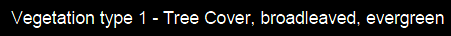 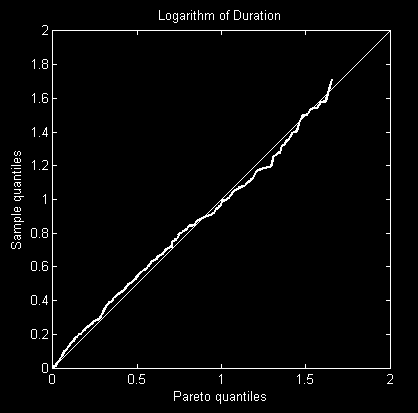 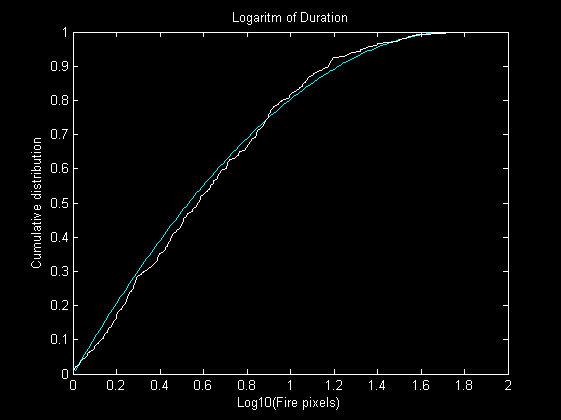 Active fire duration distribution
The background model
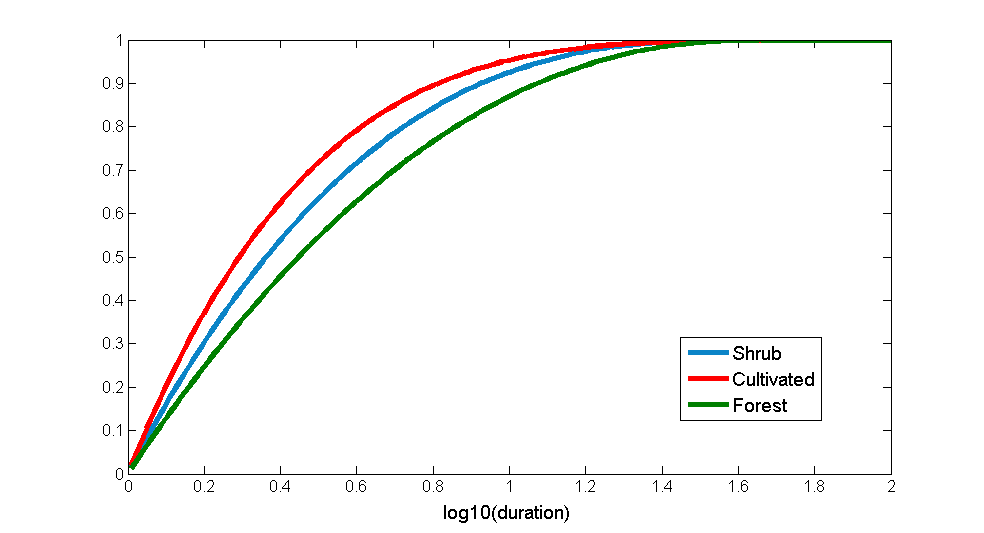 Forest
Shrub
Cultivated areas
QUESTION: Witch curve corresponds to each vegetation type?
Active fire duration distribution
The background model
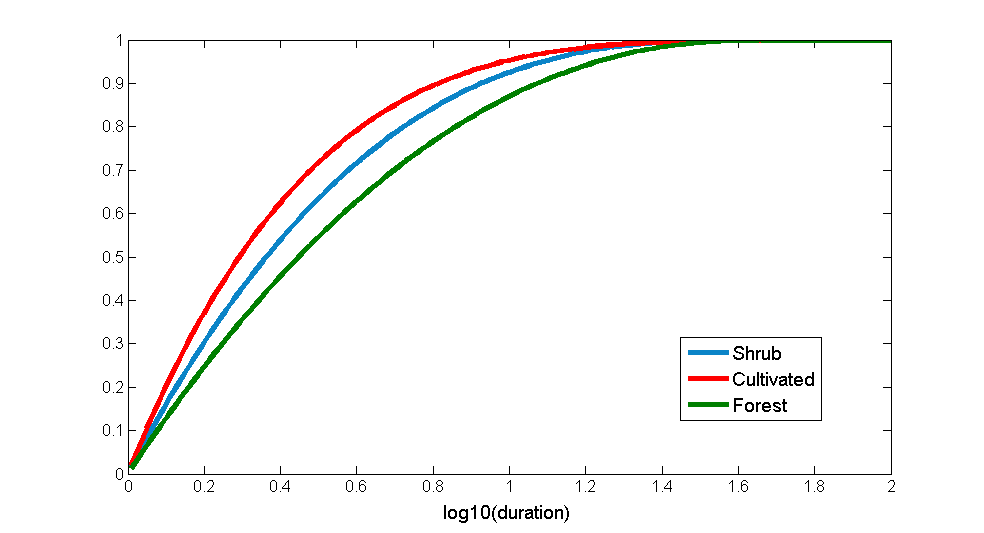 Forest
Shrub
Cultivated areas
Active fire duration distribution
The FWI model
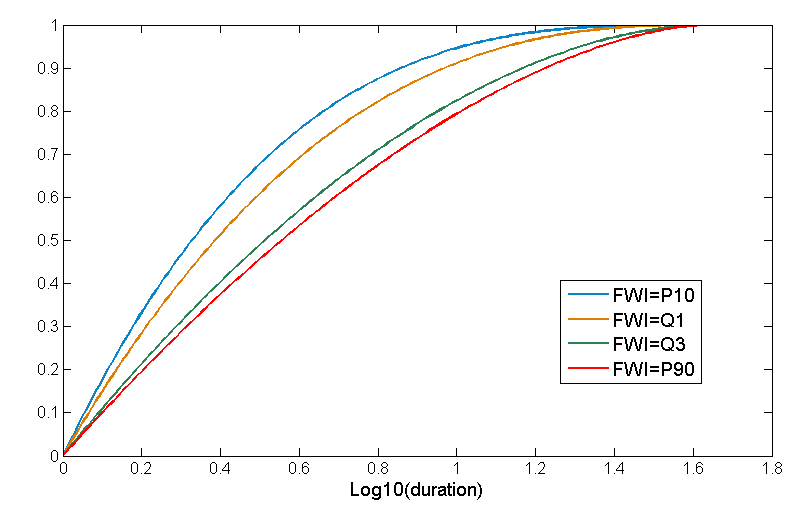 QUESTION: Which curve corresponds to highest FWI?
Active fire duration distribution
The FWI model
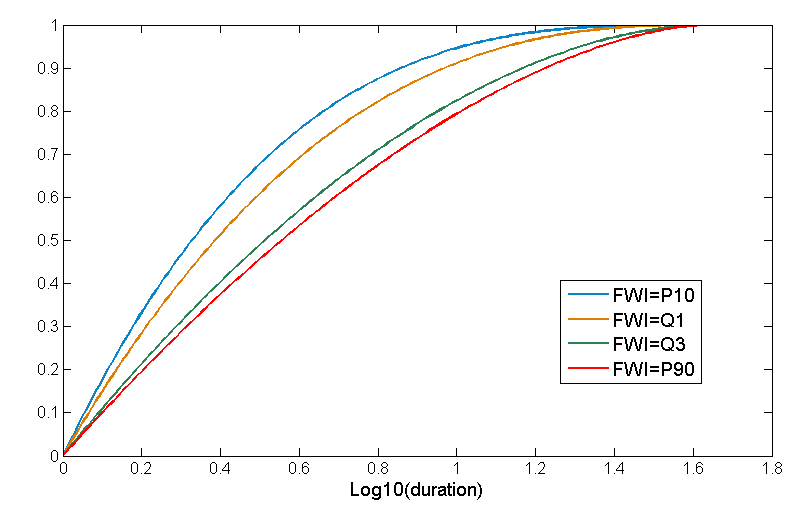 Mapping fire risk (background model)
Risk of occurrence of active fires with a duration exceeding pre-defined threshold (150 minutes)
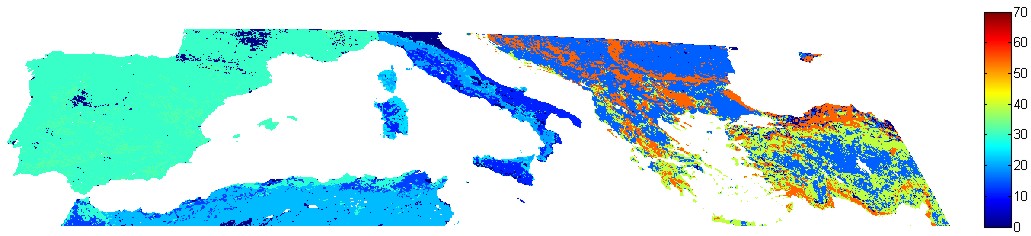 Mapping fire risk (background model)
Risk of occurrence of active fires with a duration exceeding pre-defined threshold (150 minutes)
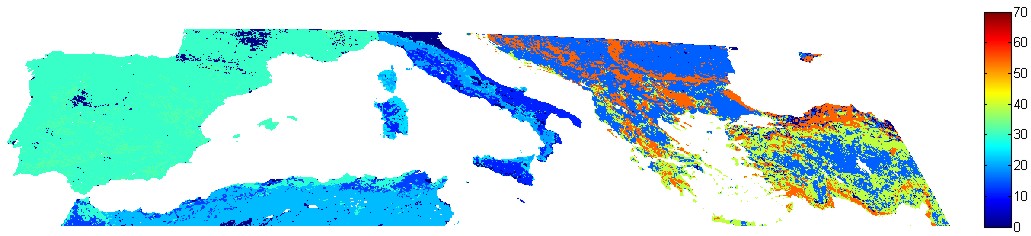 Active fire duration (in minutes) associated to a risk of occurrence of fire (25%)
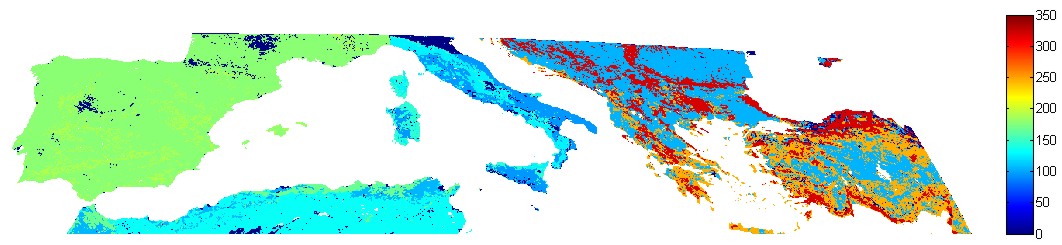 Mapping fire risk (FWI model)
Risk of occurrence of active fires with a duration exceeding pre-defined threshold (150 minutes)
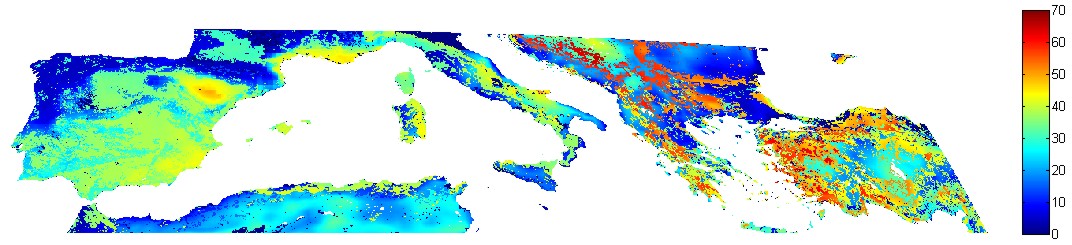 24/07/07
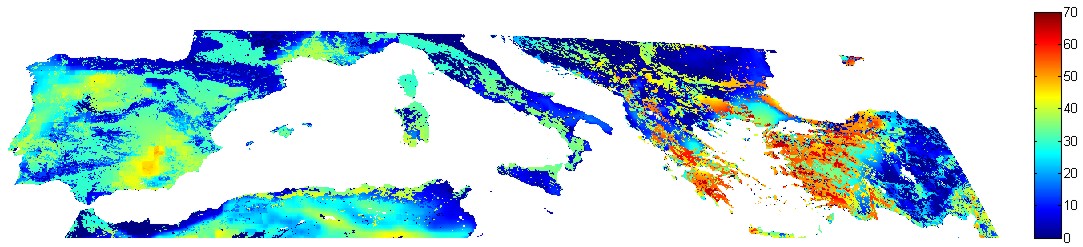 25/08/07
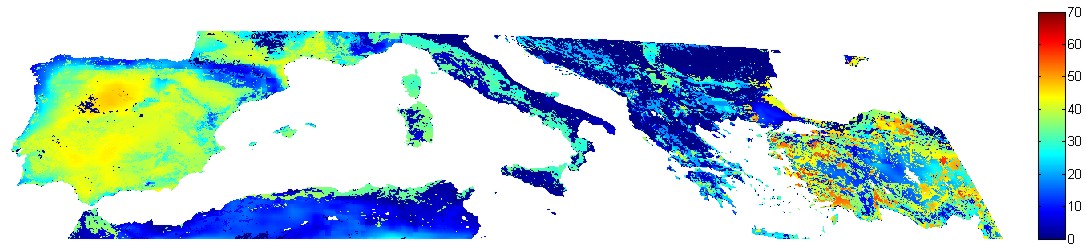 31/08/09
Fire risk
Background model
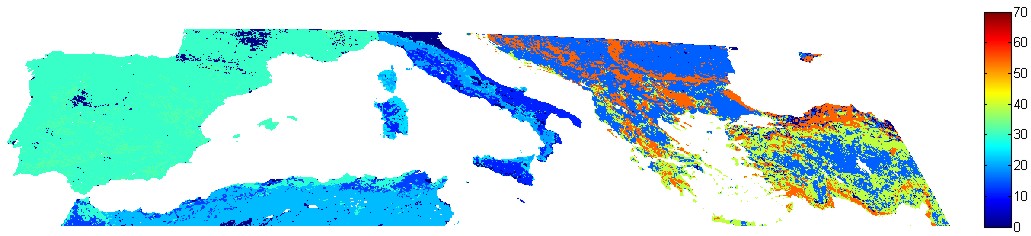 FWI model – 24/07/07
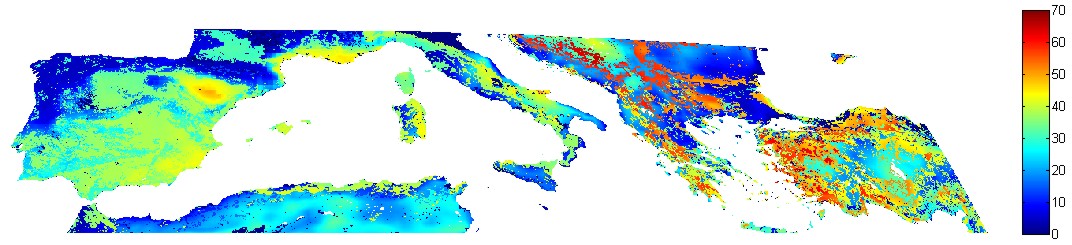 QUESTION: Can you tell where it is likely to have a fire event?
Risk anomaly
Combining the static maps of the background model  (which depends on vegetation only) with the daily maps of the FWI model (which also uses FWI as a covariate) provides better indication on whether meteorological conditions are aggravating or mitigating fire risk.
Risk anomaly – 24/07/07
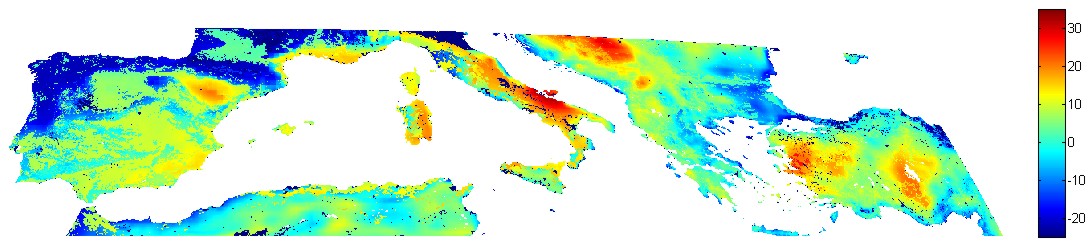 Background GP model
Active fire duration
GP model with FWI
Background risk
Fire risk
Maps of risk anomaly
Classes of fire risk
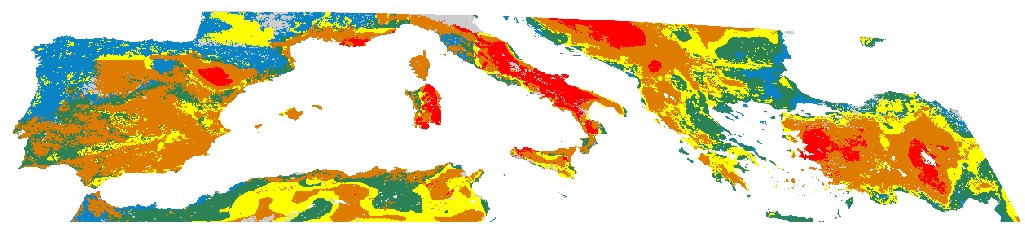 An “happy” ending!
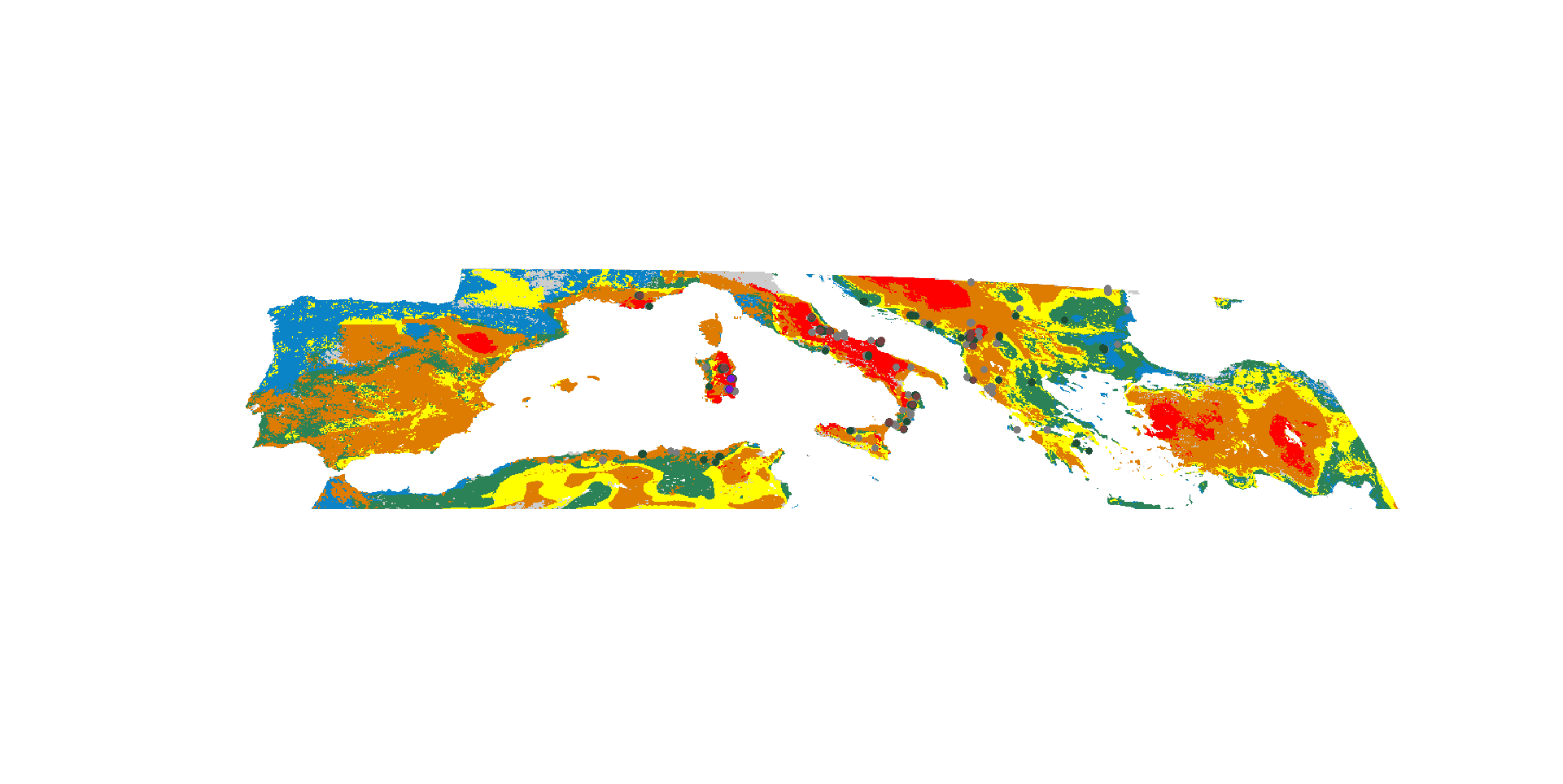 ]0-0.5]
]0.5-2.5]
]2.5-5]
] 5-7.5]
>7.5 h